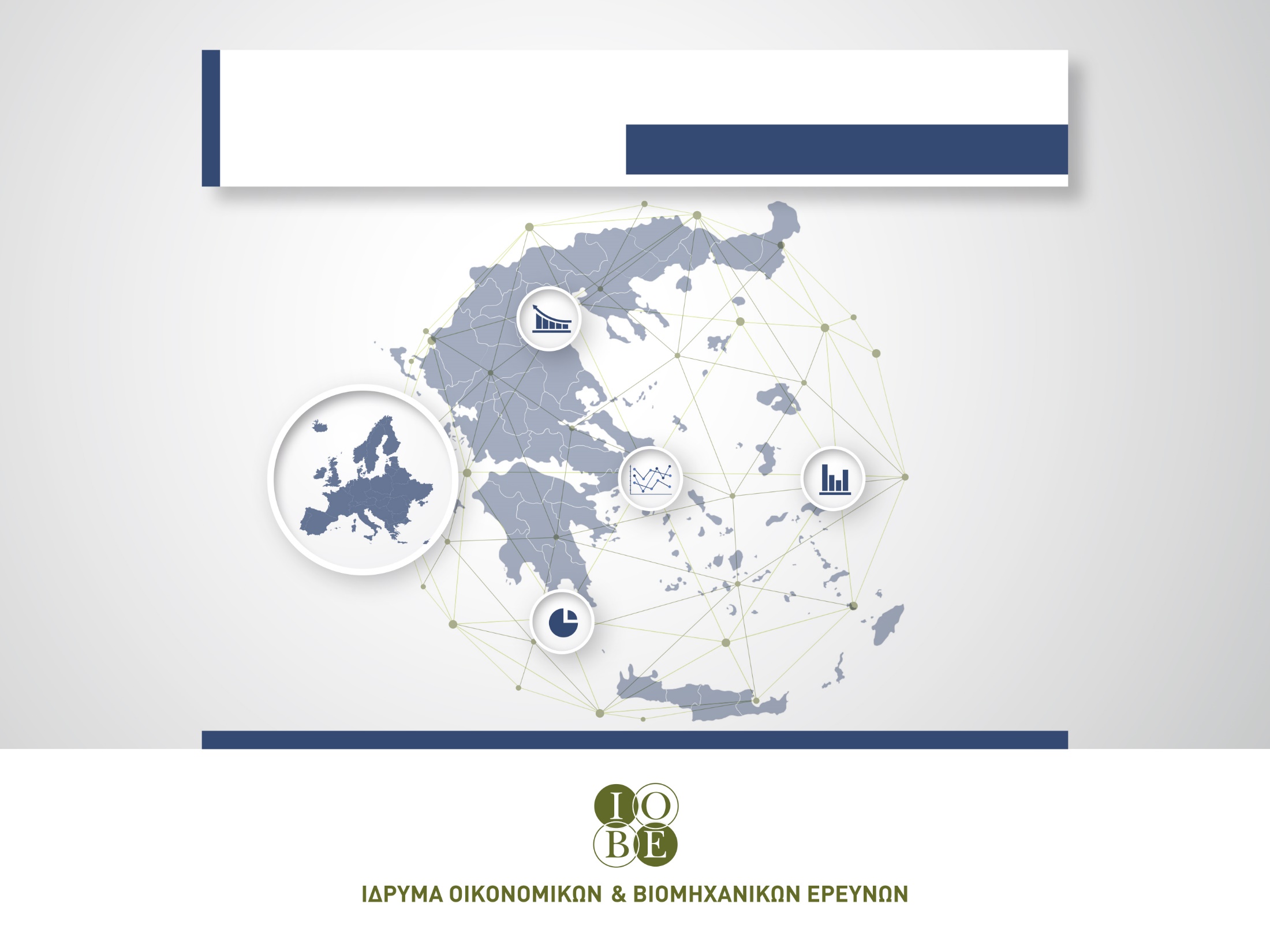 Έκθεση για την Ελληνική Οικονομία 
01 / 18
26 Απριλίου 2018
Επισκόπηση Τριμηνιαίας
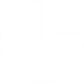 Διατηρούνται οι θετικές προοπτικές στο διεθνές περιβάλλον…
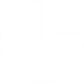 Επιτάχυνση παγκόσμιας ανάπτυξης στο 3,8% το 2017, η καλύτερη επίδοση από το 2011. Προσδοκία για διατήρηση ετήσιου ρυθμού 3,9% το 2018 και 2019
Θετική επίδραση από χαμηλό κόστος χρήματος, ακμή διεθνούς εμπορίου, δημοσιονομική χαλάρωση σε ΗΠΑ και αναδυόμενες οικονομίες => Αναδυόμενες οικονομίες (+4,8%), ανεπτυγμένες (+2,3%) το 2017 
Πιθανότητα επιβράδυνσης από το 2019 για τις ανεπτυγμένες οικονομίες

Διεύρυνση διεθνούς εμπορίου κατά 4,9% το 2017. Προσδοκία για ετήσιο ρυθμό 5,1% το 2018, 4,7% το 2019, εφόσον δεν κλιμακωθούν πολιτικές εμπορικού προστατευτισμού

Επιτάχυνση ανάπτυξης σε Ευρωζώνη σε 2,4% το 2017, όσο εκτιμάται και για το 2018,  οι καλύτερες επιδόσεις μετά το 2007. Μικρή επιβράδυνση σε 2,0% το 2019
ΙΟΒΕ - ΙΔΡΥΜΑ ΟΙΚΟΝΟΜΙΚΩΝ ΚΑΙ ΒΙΟΜΗΧΑΝΙΚΩΝ ΕΡΕΥΝΩΝ
…αν και παραμένουν εστίες αβεβαιότητας
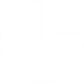 Παγκοσμίως
Εμπορικός προστατευτισμός: περαιτέρω κλιμάκωση από ΗΠΑ και Κίνα;
Αισιοδοξία χρηματαγορών: αποτιμήσεις σε σχέση με θεμελιώδη μεγέθη & συστημικό ρίσκο στο χρηματοπιστωτικό σύστημα;
Νομισματική πολιτική: σταδιακή η μετάβαση προς σφιχτότερη διεθνή στάση;
Δημοσιονομική πολιτική: προ-κυκλική σε πολλές χώρες, δεν δημιουργεί μαξιλάρι ασφαλείας για μελλοντικές διαταραχές
Υψηλό δημόσιο χρέος σε ανεπτυγμένες οικονομίες και πιστωτική επέκταση σε ιδιωτικό τομέα αναδυόμενων οικονομιών (π.χ. Κίνα)

Ευρωζώνη
Μη εξυπηρετούμενα δάνεια, ευρωστία τραπεζικού συστήματος
Πολιτικός ευρω-σκεπτικισμός σε μεγάλες χώρες όπως η Ιταλία 
Διαπραγματεύσεις BREXIT
Διαχείριση προσφυγικών ροών
ΙΟΒΕ - ΙΔΡΥΜΑ ΟΙΚΟΝΟΜΙΚΩΝ ΚΑΙ ΒΙΟΜΗΧΑΝΙΚΩΝ ΕΡΕΥΝΩΝ
Ήπια αύξηση του ΑΕΠ το 2017, παρά την επιτάχυνση του ρυθμού ανάπτυξης στο  δ’ τρίμηνο του 2017
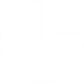 δ΄τρίμ. 2017: +1,9%, έναντι +1,4% στο γ΄τρίμ. ’17 και ύφεσης 0,9% στο δ’ τρίμ. ’16 (-0,9%)
Αύξηση ΑΕΠ 1,4% το 2017, έναντι ύφεσης 0,3% το 2016

Σημαντικότερες μεταβολές στις συνιστώσες του ΑΕΠ:  

Άνοδος επενδύσεων 14,9% (από +7,3%  το 2016)
1/3 της αύξησης από δημιουργία αποθεμάτων, 2/3 από διεύρυνση του σχηματισμού πάγιου κεφαλαίου (+9,7%, από +1,5% το 2016). 
Όμως σχεδόν το σύνολο της ανόδου των επενδύσεων πάγιου κεφαλαίου (96,5%)  αφορούν σε εξοπλισμό μεταφορών. 
Διεύρυνση εξαγωγών 6,9%, (έναντι πτώσης 1,5% το προηγούμενο έτος)
Διαχρονικά μέγιστο απόλυτο επίπεδο (€59,7 δισεκ.) και ως % ΑΕΠ (31,9%)
Μεγαλύτερη άνοδος εισαγωγών (+7,5%), επιδείνωσε το εξωτερικό ισοζύγιο 
Οριακή ενίσχυση κατανάλωσης νοικοκυριών (+0,1%, όπως το 2016), συγκράτηση δημόσιας κατανάλωσης (-1,2%)
ΙΟΒΕ - ΙΔΡΥΜΑ ΟΙΚΟΝΟΜΙΚΩΝ ΚΑΙ ΒΙΟΜΗΧΑΝΙΚΩΝ ΕΡΕΥΝΩΝ
Δημοσιονομική υπεραπόδοση
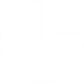 Πρωτογενές πλεόνασμα Γεν. Κυβέρνησης €7,08 δισεκ. (4,0% του ΑΕΠ), έναντι στόχου €4,68 δισεκ. (2,6% ΑΕΠ)
Επίτευξη γενικού πλεονάσματος για 2ο έτος: 1,45 δισεκ. (0,8% του ΑΕΠ)

Σημαντική υπέρβαση στόχων από:
Υψηλό πλεόνασμα Οργανισμών Κοινωνικής Ασφάλισης, €2,93 δισεκ., αντί στόχου €1,1 δισεκ. (περικοπές συντάξεων, αύξηση ασφ. εισφορών)
Μικρότερο έλλειμμα Κεντρικής Κυβέρνησης, κατά €384 εκατ. (€1,92 δισεκ.)
Υψηλότερο πλεόνασμα σε Τοπική Αυτοδιοίκηση (€441 εκατ., έναντι €229 εκατ.)
Πρώτο δίμηνο  2018:  εντός στόχων
Πρωτογενές πλεόνασμα: €1,54 δισεκ. (€235 εκατ. μεγαλύτερο του στόχου) 
Υπέρβαση στόχων κυρίως από υψηλότερες εισπράξεις Τακτικού Προϋπολογισμού και μεγαλύτερη συγκράτηση δαπανών στο ΠΔΕ
ΙΟΒΕ - ΙΔΡΥΜΑ ΟΙΚΟΝΟΜΙΚΩΝ ΚΑΙ ΒΙΟΜΗΧΑΝΙΚΩΝ ΕΡΕΥΝΩΝ
Τρέχοντα χαρακτηριστικά οικονομικού περιβάλλοντος
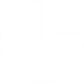 Γρήγορη ολοκλήρωση τρίτης αξιολόγησης
Αναβάθμιση πιστοληπτικής ικανότητας 
Νέα έκδοση ομολόγου από το ελληνικό δημόσιο
Υπέρβαση δημοσιονομικών στόχων 2017 
Μεταβολή δεδομένων για τη δημοσιονομική προσαρμογή των επόμενων ετών, δυνατότητες αλλαγών στο δημοσιονομικό μείγμα, 
Αλλά και:
Εφαρμογή νέων δημοσιονομικών μέτρων
Καταργήσεις εκπτώσεων φόρου, αύξηση ασφαλιστικών εισφορών ελεύθερων επαγγελματιών, αύξηση ΦΠΑ (νησιά ΒΑ Αιγαίου – Δωδεκανήσων), φόρος διαμονής σε τουριστικά καταλύματα  Νέες πιέσεις στο διαθέσιμο εισόδημα
Εξελίξεις σε σημαντικά ζητήματα εξωτερικής πολιτικής και με οικονομικές διαστάσεις (τουρισμός, εμπορικές σχέσεις, κτλ)
Ενίσχυση αξιοπιστίας ελληνικής οικονομίας διευκόλυνση δανεισμού τραπεζών, επιχειρήσεων
ΙΟΒΕ - ΙΔΡΥΜΑ ΟΙΚΟΝΟΜΙΚΩΝ ΚΑΙ ΒΙΟΜΗΧΑΝΙΚΩΝ ΕΡΕΥΝΩΝ
Σημαντικές προκλήσεις
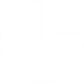 Χωρίς εκπλήξεις στο τραπεζικό σύστημα από τα αποτελέσματα stress tests που αναμένονται
Αρκετά εργαλεία κάλυψης τυχόν κεφαλαιακών ελλείψεων (3ο δάνειο, νέες εκδόσεις ομολόγων κ.ά.)  
 Ήπια πιστωτική επέκταση, εφόσον συνεχιστεί η επιστροφή καταθέσεων, φθίνουν τα «κόκκινα δάνεια»
Επιτάχυνση μείωσης μη εξυπηρετούμενων δανείων στο δ΄τριμ. ’17
Εφαρμογή ηλεκτρονικών πλειστηριασμών
Ήπια αύξηση ιδιωτικών καταθέσεων το 2017, αλλά μικρή μείωση στο πρώτο δίμηνο φέτος
Τελευταία αξιολόγηση – μέτρα για χρέος – έξοδος από πρόγραμμα
Εκκρεμούν προαπαιτούμενα  πίεση για ολοκλήρωση (staff level agreement) έστω τον Ιούνιο
Διαπραγματευτικό πλεονέκτημα για δημοσιονομικά του 2019 η υπεραπόδοση του 2017
Συζήτηση για το πλαίσιο σχέσεων μετά το πρόγραμμα – όροι χρηματοδότησης – μεσοπρόθεσμα μέτρα για χρέος 
Μακροπρόθεσμα μέτρα και αναπτυξιακή στρατηγική;
ΙΟΒΕ - ΙΔΡΥΜΑ ΟΙΚΟΝΟΜΙΚΩΝ ΚΑΙ ΒΙΟΜΗΧΑΝΙΚΩΝ ΕΡΕΥΝΩΝ
Ευνοϊκό το διεθνές περιβάλλον…
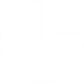 Ικανοποιητική ανάπτυξη σε Ευρωζώνη - ΗΠΑ 
Εξαίρεση (;) ΕΕ από τα προστατευτικά εμπορικά μέτρα – Σχετικά μικρή διείσδυση ελληνικών εξαγωγών στα επίμαχα προϊόντα
Ανακοπή παρατεταμένης ανόδου ισοτιμίας ευρώ / δολαρίου, από φορολογική μεταρρύθμιση στις ΗΠΑ  ευνοεί την ανταγωνιστικότητα, συνεχίζοντας να μετριάζει το αυξημένο ενεργειακό κόστος
Δυνητικές απειλές από εξάπλωση εμπορικού προστατευτισμού και κλιμάκωση εκατέρωθεν σχετικών πολιτικών ενεργειών, εντάσεις στις σχέσεις με γείτονες χώρες
ΙΟΒΕ - ΙΔΡΥΜΑ ΟΙΚΟΝΟΜΙΚΩΝ ΚΑΙ ΒΙΟΜΗΧΑΝΙΚΩΝ ΕΡΕΥΝΩΝ
Προοπτικές ενίσχυσης συμβολής του δημόσιου τομέα σε ρευστότητα – επενδύσεις
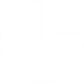 Κλιμάκωση υλοποίησης Προγράμματος Δημοσίων Επενδύσεων
Κατόπιν υποεκτέλεσης και με σημαντικές καθυστερήσεις το 2017
Μεγαλύτερη ευχέρεια κατόπιν ισχυρής υπέρβασης του στόχου ελλείμματος για το προηγούμενο έτος

Δυνατότητα επιτάχυνσης πληρωμής ληξιπρόθεσμων οφειλών 
Προβλέπονται τμηματικά €1,5 δισεκ. για αυτόν το σκοπό από τη νέα δανειακή δόση (+€750 εκατ. «εθνική συμμετοχή») 
Επαρκούν για την κάλυψη μεγάλου μέρους των ληξιπρόθεσμων οφειλών στο τέλος του φετινού Φεβρουαρίου (≈ €3,4 δισεκ.)

Εκκίνηση επενδύσεων σε αποκρατικοποιήσεις με ολοκληρωμένη αδειοδότηση
Ενδεικτικά παραδείγματα: Ελληνικό, Αστέρας Βουλιαγμένης, ΟΛΠ
Ωστόσο, φιλόδοξο πρόγραμμα ΤΑΙΠΕΔ για το 2018. Περισσότερες ενέργειες από κάθε άλλο έτος και σχετικά υψηλά προβλεπόμενα έσοδα
ΙΟΒΕ - ΙΔΡΥΜΑ ΟΙΚΟΝΟΜΙΚΩΝ ΚΑΙ ΒΙΟΜΗΧΑΝΙΚΩΝ ΕΡΕΥΝΩΝ
Τάσεις οικονομικών μεγεθών
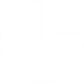 11
Βελτίωση του κλίματος το α’ τρίμηνο σε σχέση με το	 	προηγούμενο, αλλά και συγκριτικά με το αντίστοιχο περσινό τρίμηνο
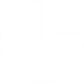 Δείκτης Οικονομικού Κλίματος
Πηγές: ΙΟΒΕ, European Commission
Οριακή βελτίωση του δείκτη σε ΕΕ - Ευρωζώνη
ΙΟΒΕ - ΙΔΡΥΜΑ ΟΙΚΟΝΟΜΙΚΩΝ ΚΑΙ ΒΙΟΜΗΧΑΝΙΚΩΝ ΕΡΕΥΝΩΝ
Υψηλή συσχέτιση ΑΕΠ – Δείκτη Οικονομικού Κλίματος
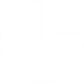 Covariance = 0,8
Πηγή: ΙΟΒΕ
ΙΟΒΕ - ΙΔΡΥΜΑ ΟΙΚΟΝΟΜΙΚΩΝ ΚΑΙ ΒΙΟΜΗΧΑΝΙΚΩΝ ΕΡΕΥΝΩΝ
Σταθερότητα στα χαμηλά για την  	καταναλωτική εμπιστοσύνη: υψηλότερη πάντως επίδοση σε σχέση με πέρυσι
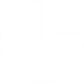 Καταναλωτική Εμπιστοσύνη
Πηγές: ΙΟΒΕ, European Commission
ΙΟΒΕ - ΙΔΡΥΜΑ ΟΙΚΟΝΟΜΙΚΩΝ ΚΑΙ ΒΙΟΜΗΧΑΝΙΚΩΝ ΕΡΕΥΝΩΝ
Μείωση της ανεργίας για τέταρτο συνεχόμενο έτος.Στο χαμηλότερο επίπεδο των τελευταίων έξι ετών
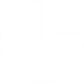 Αριθμός ανέργων και ποσοστό ανεργίας στην Ελλάδα
Πηγή: ΕΛΣΤΑΤ
Στο 21,5% το 2017 από 23,5% το 2016.
Αύξηση απασχόλησης σε 14 κλάδους. Ενδεικτικά: Χονδρικό-Λιανικό εμπόριο (+21,3 χιλ.), Δραστηριότητες ανθρώπινης υγείας και κοινωνικής μέριμνας (+13,2 χιλ.), Μεταποίηση (+10,6 χιλ.), Άλλες δραστηριότητες παροχής υπηρεσιών (+9,9 χιλ.), Τουρισμός (+9,5 χιλ.).
Μείωση απασχόλησης σε 7 κλάδους. Ενδεικτικά: Διαχείριση ακίνητης περιουσίας (-1,7 χιλ.), Χρηματοπιστωτικές και ασφαλιστικές δραστηριότητες (-1,6 χιλ.), Ορυχεία-Λατομεία (-1,5 χιλ.), Γεωργία-Δασοκομία-Αλιεία (-1,2 χιλ.)
ΙΟΒΕ - ΙΔΡΥΜΑ ΟΙΚΟΝΟΜΙΚΩΝ ΚΑΙ ΒΙΟΜΗΧΑΝΙΚΩΝ ΕΡΕΥΝΩΝ
Άνοδος του εποχικά διορθωμένου δείκτη μισθολογικού κόστους για δεύτερο συνεχόμενο έτος
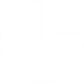 Εξέλιξη εποχικά διορθωμένου δείκτη μισθολογικού κόστους
Πηγή: Eurostat
Άνοδος του δείκτη κατά 0,8% το 2017 σε συνέχεια αύξησης κατά 1,3% το 2016.
Το δ’ τριμ. του 2017 παρουσίασε αύξηση κατά 2,8% σε σχέση με το αντίστοιχο τρίμηνο του 2016.
ΙΟΒΕ - ΙΔΡΥΜΑ ΟΙΚΟΝΟΜΙΚΩΝ ΚΑΙ ΒΙΟΜΗΧΑΝΙΚΩΝ ΕΡΕΥΝΩΝ
Οριακή άνοδος του μεριδίου της μερικήςαπασχόλησης στη συνολική απασχόληση
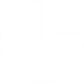 Ποσοστιαία κατανομή μερικής απασχόλησης ανά ηλικία
Αριθμός απασχολουμένων κατά κατηγορία απασχόλησης
Πηγή: Eurostat
Το μερίδιο της μερικής απασχόλησης στη συνολική απασχόληση αυξήθηκε την περίοδο 2014-2017, από 9,5% σε 9,8%.
ΙΟΒΕ - ΙΔΡΥΜΑ ΟΙΚΟΝΟΜΙΚΩΝ ΚΑΙ ΒΙΟΜΗΧΑΝΙΚΩΝ ΕΡΕΥΝΩΝ
Συρρίκνωση ελλείμματος Ισοζυγίου ΤΣ το 2017, με ενίσχυση πλεονάσματος στις Υπηρεσίες που υπερκάλυψαν τη διόγκωση του ελλείμματος αγαθών
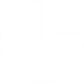 Πηγή: ΤτΕ
Πρώτο 2μηνο 2018: διόγκωση ελλείμματος ΙΤΣ, λόγω μεγαλύτερης αύξησης εισαγωγών αγαθών

Πλεονασματικό από το 2012 το ισοζύγιο Αγαθών και Υπηρεσιών χωρίς καύσιμα, στα €3,0 δισεκ. το πλεόνασμα το 2017
ΙΟΒΕ - ΙΔΡΥΜΑ ΟΙΚΟΝΟΜΙΚΩΝ ΚΑΙ ΒΙΟΜΗΧΑΝΙΚΩΝ ΕΡΕΥΝΩΝ
Σημαντική συμβολή των εξαγωγών στο ΑΕΠ στην Πορτογαλία την περίοδο εφαρμογής ΠΟΠ, αυξημένη στην Ελλάδα μετά το 2014 (πλην 2016)
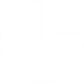 Συμβολή εξαγωγών στη διαμόρφωση του ΑΕΠ (ποσοστιαίες μονάδες)
Πηγή: Eurostat
2010-2017
Αύξηση εξαγωγών +20% στην Ελλάδα (+50% στην Πορτογαλία)
Μείωση εργατικού κόστους 18% στην Ελλάδα και 6% στην Πορτογαλία (με βάση ισοτιμίες)

Πιθανές αιτίες:
Η αφετηρία των δύο χωρών στο ξεκίνημα της κρίσης (υψηλότερο μερίδιο εξαγωγών στην Πορτογαλία), 
Η απόκλιση μοναδιαίου κόστους εργασίας και πληθωρισμού,
Επιπλέον μέτρα προσαρμογής που εφαρμόστηκαν στην ελληνική οικονομία (έμμεση φορολογία)
Η επιβολή περιορισμών στην κίνηση κεφαλαίων 
Οι διεθνείς οικονομικές σχέσεις των δύο χωρών, κ.ά.
ΙΟΒΕ - ΙΔΡΥΜΑ ΟΙΚΟΝΟΜΙΚΩΝ ΚΑΙ ΒΙΟΜΗΧΑΝΙΚΩΝ ΕΡΕΥΝΩΝ
Στασιμότητα τιμών το πρώτο τρίμηνο του 2018
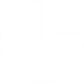 Εναρμονισμένος Πληθωρισμός
Ελλάδα: Εναρμονισμένος Πληθωρισμός 12-μήνου
Πηγές: ΕΛ.ΣΤΑΤ.,  Eurostat
Ευρωζώνη: Μικρή επιβράδυνση πληθωρισμού σε 1,3% το α’ τρίμ. του 2018
Ελλάδα: Εξασθένηση της πληθωριστικής επίδρασης των έμμεσων φόρων
Πληθωρισμός Ιαν-Μάρ. 2018 με βάση το ΔΤΚ: -0,1%, αντί πληθωρισμού +1,1% το 2017
ΙΟΒΕ - ΙΔΡΥΜΑ ΟΙΚΟΝΟΜΙΚΩΝ ΚΑΙ ΒΙΟΜΗΧΑΝΙΚΩΝ ΕΡΕΥΝΩΝ
Προβλέψεις 2018: αύξηση κατανάλωσης
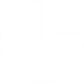 Μικρή επιτάχυνση ανόδου ιδιωτικής κατανάλωσης (≈ 1,0%) από:
Περαιτέρω κάμψη ανεργίας, από διεύρυνση απασχόλησης σε εξωστρεφείς κλάδους (Μεταποίηση, Τουρισμός) και στις Κατασκευές (σε ιδιωτικοποιήσεις, περισσότερα οικοδομικά έργα)
Ανασχετική επίδραση νέων δημοσιονομικών μέτρων
 Αύξηση δημόσιας κατανάλωσης (≈ 1,5%)  
Συνέχιση δημοσιονομικής προσαρμογής κυρίως από διεύρυνση εσόδων (κατάργηση εκπτώσεων φόρου, επέκταση παλαιών – επιβολή νέων έμμεσων φόρων)
Κλιμάκωση επενδυτικής δραστηριότητας (≈ 16%) από:
Επενδύσεις εξωστρεφών κλάδων με διεύρυνση εξαγωγών
Εκκίνηση επενδύσεων σε αποκρατικοποιήσεις
Καλύτερη πρόσβαση μεγάλων επιχειρήσεων σε αγορές κεφαλαίων
Κλιμάκωση υλοποίησης ΠΔΕ
Παρά τα προσκόμματα στην υλοποίηση επενδύσεων:
Περιορισμένη παροχή τραπεζικών πιστώσεων, τουλάχιστον έως ότου ολοκληρωθεί το stress test και γίνει διαχείριση των αποτελεσμάτων τους
ΙΟΒΕ - ΙΔΡΥΜΑ ΟΙΚΟΝΟΜΙΚΩΝ ΚΑΙ ΒΙΟΜΗΧΑΝΙΚΩΝ ΕΡΕΥΝΩΝ
Αν και ο εξωτερικός τομέας θα έχει αρνητική συμβολή λόγω εισαγωγών
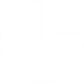 Διεύρυνση εξαγωγών (8,0%) από:
Κλιμάκωση ανάπτυξης στην Ευρωπαϊκή Ένωση και σε αναδυόμενους εξαγωγικούς προορισμούς (Μέση Ανατολή, Βόρειος Αφρική)
Νέα αύξηση τουριστικής κίνησης και υψηλότερη μεταφορική δραστηριότητα, και από την ένταση στη ΝΑ Μεσόγειο)  
Αύξηση όμως εισαγωγών, στην περιοχή του 10% 
Μεγάλη συσχέτιση αύξησης εγχώριας ζήτησης - εισαγωγών πέρυσι
Υψηλή ισοτιμία ευρώ / δολαρίου
Ήπια εισαγωγική επίδραση επενδύσεων, καθώς μεγάλο μέρος τους θα αφορά σε κατασκευές
Επιτάχυνση αύξησης ΑΕΠ φέτος, 
στην περιοχή του 2,1%
ΙΟΒΕ - ΙΔΡΥΜΑ ΟΙΚΟΝΟΜΙΚΩΝ ΚΑΙ ΒΙΟΜΗΧΑΝΙΚΩΝ ΕΡΕΥΝΩΝ
Προβλέψεις 2018
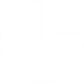 Περαιτέρω μείωση ανεργίας
Ενίσχυση απασχόλησης από νέα αύξηση εξαγωγικής ζήτησης στους σχετικούς κλάδους (Μεταποίηση, Τουρισμός, Μεταφορές)
Μεγαλύτερη συμβολή Κατασκευαστικού τομέα
Διεύρυνση απασχόλησης, μόνιμης και προσωρινής, στο δημόσιο τομέα
Μέση ανεργία φέτος στην περιοχή του 19,8%

Ήπια ενίσχυση καταναλωτικής ζήτησης, αυξήσεις έμμεσων φόρων και επιβολή νέων, θα συντηρήσουν τον πληθωρισμό
Κλιμάκωση επίδρασης τιμής πετρελαίου, καθώς αναμένεται περαιτέρω άνοδός της, η οποία εν μέρει απορροφάται από την ισοτιμία €/$
Νέα αύξηση τιμών, ηπιότερη από πέρυσι (0,5%)
ΙΟΒΕ - ΙΔΡΥΜΑ ΟΙΚΟΝΟΜΙΚΩΝ ΚΑΙ ΒΙΟΜΗΧΑΝΙΚΩΝ ΕΡΕΥΝΩΝ
Η χρηματοδότηση μέσω χρηματιστηριακής αγοράς και το νέο αναπτυξιακό πρότυπο της Ελλάδας
Μελέτη ΙΟΒΕ
Σκοπός της μελέτης
Την περίοδο 2008 - 2015 η ελληνική οικονομία απώλεσε το 26,1% του προϊόντος της. 
Για την επαναφορά της ελληνικής οικονομίας σε σταθερή, ταχύρρυθμη ανάκαμψη χρειάζεται αλλαγή του αναπτυξιακού της προτύπου, με…
ενίσχυση του ρόλου των επιχειρηματικών επενδύσεων και μεγαλύτερη «καθαρή» συμβολή του εξωτερικού τομέα, κυρίως με αύξηση εξαγωγών.
Μικρότερη σημασία της καταναλωτικής δαπάνης για την ανάπτυξη 
Προτεραιότητα στις επιχειρηματικές επενδύσεις, οι οποίες διατηρούν και βελτιώνουν την παραγωγική δυναμικότητα της οικονομίας
Βελτίωση καθαρής συμβολής εξωτερικού τομέα, κυρίως από αύξηση των εξαγωγών
Τάσεις βασικών μεγεθών Ελληνικού Χρηματιστηρίου
% μεριδίου εγχώριων και ξένων επενδυτών στην κεφαλαιοποίηση του Χ.Α.
Τάσεις βασικών μεγεθών Ελληνικού Χρηματιστηρίου
Πηγή: Όμιλος Χρηματιστηρίου Αθηνών, Επεξεργασία: ΙΟΒΕ
Ηπιότερη πτώση από το Γ.Δ.Τ. του δείκτη FTSE/Χ.Α. Διεθνούς Δραστηριοποίησης Plus την περίοδο Ιουλίου 2014-Φεβρουαρίου 2016, μάλλον εξαιτίας της αύξησης των εξαγωγών (σε σταθερές τιμές), που ενίσχυσαν την ανθεκτικότητα των εξαγωγικών επιχειρήσεων στις έντονες πολιτικοοικονομικές εξελίξεις.
Παρόμοια τάση του δείκτη FTSE/Athex Mid & Small Cap Θεμελιωδών Μεγεθών.
Απότομη κάμψη μεριδίου ξένων επενδυτών στην κεφαλαιοποίηση το 2013, λόγω τραπεζικής αργίας - capital controls στην Κύπρο, καθώς και το 2015, λόγω παρόμοιων πολιτικοοικονομικών γεγονότων και ίδιων τραπεζικών εξελίξεων εγχωρίως.
Αύξηση μόχλευσης στην ελληνική οικονομία…
Βραχυχρόνιες υποχρεώσεις επιχειρήσεων
Μακροχρόνιες υποχρεώσεις επιχειρήσεων
Πτώση βραχυπρόθεσμων υποχρεώσεων από το 2011 στις μη εισηγμένες επιχειρήσεις και από το 2012 στις εισηγμένες, λόγω κυρίως της μετατροπής τους σε μακροπρόθεσμες υποχρεώσεις
Σε υψηλό επίπεδο το σύνολο των υποχρεώσεων των επιχειρήσεων, εισηγμένων στο Χρηματιστήριο και μη, από το 2010
Η ανοδική τάση της μόχλευσης στην πλειονότητα των κλάδων, οι υψηλές χρηματοδοτικές ανάγκες καθιστούν αναγκαία την αξιοποίηση κάθε χρηματοδοτικού εργαλείου για τη ανάκαμψη της ελληνικής οικονομίας μέσω επενδύσεων και τη μετάβασή της σε ένα νέο αναπτυξιακό πρότυπο
Δυνατότητες απομόχλευσης μέσω των χρηματιστηριακών αγορών
Διαθέσιμα χρηματοδοτικά εργαλεία από τις χρηματιστηριακές αγορές
Παρά τις πολλές εναλλακτικές επιλογές άντλησης κεφαλαίων από τις κεφαλαιαγορές, αυτές δεν έχουν αξιοποιηθεί, στην Ελλάδα αλλά και στην Ευρώπη, ιδίως σε σύγκριση με τις ΗΠΑ 

Δεδομένης της υψηλής σημασίας των μικρομεσαίων επιχειρήσεων για την ελληνική οικονομία (99,6% το 2015), παρουσιάζουν υψηλή σημασία οι χρηματοδοτικές δυνατότητες μέσω Χ.Α. για αυτές.

Χρηματοδοτικά εργαλεία που μπορούν να αξιοποιηθούν από ΜμΕ:
Τίτλοι παραστατικών δικαιωμάτων κτήσης μετοχών (warrants) 
Εναλλακτική Αγορά 
ΣΤΕΠ
Plus
Εισηγμένα επενδυτικά κεφάλαια
Ανώνυμες Εταιρίες Επενδύσεων Χαρτοφυλακίου (ΑΕΕΧ)
Εταιρείες Κεφαλαίου Επιχειρηματικών Συμμετοχών (ΕΚΕΣ)
Η παραμένουσα στενότητα ρευστότητας στην Ελλάδα καθιστά απαραίτητη την προσέλκυση διεθνών επενδυτικών κεφαλαίων…
Επίτευξη δημοσιονομικής ισορροπίας μέσο – μακροπρόθεσμα:
Διευθέτηση υψηλού αποθέματος δημόσιου χρέους:
Συνέχιση διαρθρωτικών αλλαγών στην Ελληνική οικονομία:
Πρωτοβουλίες ΕΕ για σταθεροποίηση χρηματοοικονομικού περιβάλλοντος:
Χαλάρωση ή άρση περιορισμών στη διασυνοριακή κίνηση κεφαλαίων:
Ενιαίος τρόπος φορολόγησης εταιρειών:
Ευρωπαϊκές πολιτικές που εστιάζουν στις ΜμΕ:
Αλλαγή δημοσιονομικού μίγματος από αυτό που οδήγησε στην τρέχουσα δημοσιονομική θέση και βασίζεται κυρίως σε αύξηση φόρων
Ο στόχος υψηλών πρωτο-γενών πλεονασμάτων έως το 2060 περιορίζει το εργαλείο της δημοσιονομικής πολιτικής για αντιμετώπιση δυσμενών διαταραχών στον οικονομικό κύκλο
Προσδιορισμός – εφαρμογή μεσοπρόθεσμων μέτρων ελάφρυνσης του δημόσιου χρέους 
Οριστικοποίηση μηχανισμού λήψης μακροπρόθεσμων μέτρων
Χαλάρωση – άρση ρυθμιστικών περιορι-σμών στην επιχειρηματικότητα
Ιδιωτικοποιήσεις – παραχωρήσεις
Μείωση διοικητικών «βαρών», επέκταση ηλεκτρονικών  συναλ-λαγών με το δημόσιο
Μεσοπρόθεσμες πολιτικές στην ΕΕ
Μεσοπρόθεσμες πολιτικές στην Ελλάδα
π.χ. (Capital Markets Union), Τραπεζική Ένωση (Banking Union)
Ενδεικτικά, η οδηγία για «Διαχειριστές Οργανισμών Εναλλακτικών Επενδύσεων» (2011/61/ΕΕ) κινείται σε σωστή κατεύθυνση
 Όμως, η οδηγία MiFID (2004/39/ΕΚ)  πρέπει να αναθεωρηθεί, π.χ. ως προς την ταξινόμηση των επενδυτών
 Σε ορισμένες περιπτώσεις το ρυθμιστικό πλαίσιο είναι σκοπίμως περιοριστικό, π.χ. για την προστασία των επενδυτών (οδηγία «Φερεγγυότητα ΙΙ» - Solvency II).
π.χ. Εφαρμογή κοινής ενοποιημένης βάσης φορολογίας εταιρειών στην ΕΕ (Common Consolidated Corporate Tax Base - CCCTB)
Μείωση γραφειοκρατίας για επενδυτές σε ΜμΕ εκτός ΕΕ
Small Business Act
Κεφαλαιαγορές και ασφαλιστικό σύστημα
Κατανομή τοποθετήσεων συνταξιοδοτικών ταμείων, 2015
Ιδιωτικά συνταξιοδοτικά προγράμματα, % ΑΕΠ, 2015
Πηγή: Pension Markets in Focus, 2016, ΟΟΣΑ
Κύριος πυλώνας του συστήματος συνταξιοδότησης εγχωρίως ο πρώτος, με αμιγώς αναδιανεμητικό ρόλο.
Η Ελλάδα στους ουραγούς μεταξύ των χωρών του ΟΟΣΑ στη ζήτηση ιδιωτικών συνταξιοδοτικών προγραμμάτων.
Η υψηλή εξάρτηση από τον πρώτο πυλώνα και η συντηρητική τοποθέτηση των αποθεματικών, αποτυπώνονται στη χαμηλή κατάταξη σε αξιολογήσεις βιωσιμότητας ασφαλιστικών συστημάτων
Αναγκαία η σταδιακή αναδιάρθρωση του ασφαλιστικού συστήματος, εγχωρίως στην κατεύθυνση της ανάπτυξης του κεφαλαιοποιητικού του σκέλους
Η Ένωση Κεφαλαιαγορών στην Ευρωπαϊκή Ένωση (Capital Markets Union):
Συμπληρώνει την Τραπεζική Ένωση στην ΕΕ, ενισχύοντας την εποπτεία του χρηματοπιστω-τικού τομέα μετά την παγκόσμια χρηματοπιστωτική κρίση του 2008. 
Επεκτείνει προηγούμενες πρωτοβουλίες για την προώθηση της ενιαίας αγοράς χρηματοπι-στωτικών υπηρεσιών, θέτοντας ορισμένους κοινούς στόχους με το Σχέδιο Δράσης Παροχής Χρηματοπιστωτικών Υπηρεσιών (Financial Services Action Plan - FSAP)

Η μείωση των εμποδίων στις διασυνοριακές χρηματοοικονομικές επενδύσεις, θα αυξήσει την αποδοτικότητα, μέσω του μεγαλύτερου ανταγωνισμού και θα προσφέρει μεγαλύτερη διαφοροποίηση του επενδυτικού κινδύνου, από τη διεύρυνση των επιλογών τοποθετήσεων
Για την ενίσχυση του κεφαλαιοποιητικού χαρακτήρα του ασφαλιστικού συστήματος χρειάζονται:
Μεταρρύθμιση του πρώτου του πυλώνα, με την εισαγωγή σε αυτόν ενός κεφαλαιοποιητικού σκέλους, βασιζόμενου στο πρότυπο των συστημάτων Πλασματικά Καθορισμένων Εισφορών (Notional Defined Contribution Systems). 
Αλλαγές στο ρυθμιστικό πλαίσιο του δεύτερου πυλώνα, όπως: 
Μείωση ελάχιστου απαιτούμενου αριθμού εργαζομένων σε μια επιχείρηση για τη σύστασή τους,
Θέσπιση φορολογικών κινήτρων για τους εργοδότες για την ίδρυσή τους
Δεδομένων των σημαντικών πιέσεων που έχουν ασκηθεί στο ατομικό και οικογενειακό διαθέσιμο εισόδημα από την ύφεση και την αύξηση της άμεσης φορολογίας, η συμμετοχή στον τρίτο πυλώνα θα πρέπει να είναι προαιρετική
www.iobe.gr

	          twitter.com/IOBE_FEIR
Ευχαριστούμε πολύ!
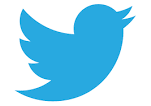